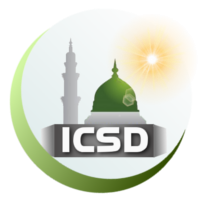 Hajj Seminar
By
Sh. AbdelJalil Mezgouri
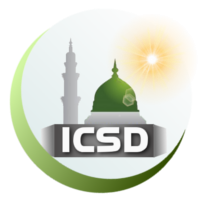 Agenda
Types of Al-Hajj
Pillars of Umrah & Al-Hajj
Wajibat of Al-Hajj
Sunan of Al-Hajj
Prohibitions of Ihram
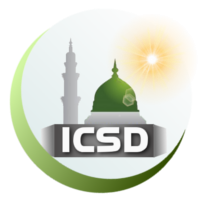 Types of Al Hajj
Al Ifrad – Single Hajj
The person performing this type of Hajj is called Al Mufrid 
Al Qiran – Combined Hajj
The person performing this type of Hajj is called Al Qarin 
Al Tamattu – Interrupted Hajj
The person performing this type of Hajj is called Al Mutamittu
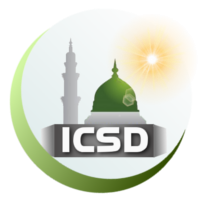 The Pillars of Umrah & Al-Hajj
Umrah
Intention 
Tawaf
Sae'e


A pillar is an act which MUST BE DONE, without it the Hajj is invalid.
Hajj
Intention 
Being In Arafat
Tawaf Al Ifadah
Sae'e
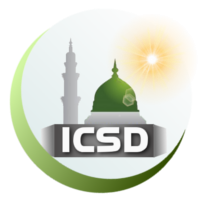 Wajibat (Duties) of Al-Hajj
Al Ihram from the Miqat
Staying in Arafat till Maghrib on the day of 9th Dhul Hijjah
To spend the night in Muzdalifah on the 10th of Dhul Hijjah
Spending the nights of Tashreeq, 11th, 12th and 13th of Dhul Hijjah in Mina
Throwing Jamaraat
Shaving/Trimming of Hair
Tawaf Al-Wida’a

Note: If you miss a Wajib you need to slaughter a sheep for every wajib missed and distribute it in the Haram.
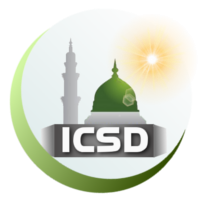 Sunan(Ettiquetes) of Al-Hajj
Ghusl(bath) at Ihram
White Clothes for Men
Talbiyah
Spending the night in Mina on the 9th of Dhul Hijjah
Kissing the black stone
Al-Iddibah – Showing the right shoulder for men in Tawaf Al Umrah.
Raml – to speed up the steps in the first 3 rounds of Tawaf Al Umrah.

Note: If you miss a Sunan, there is nothing on you.
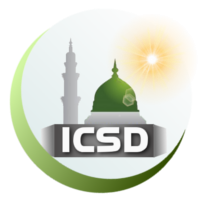 Prohibitions of Al Ihram
Wearing perfume in Ihram 
Hunting
Marriage
Spousal Relationship
Cutting\Shaving the hair
Nail Clipping
Covering the head (for men)
Clothes for men
- If a person does any of the above out of ignorance or forgetfulness, there is nothing on him\her.
- If any of these is done intentionally, the person must do one of three:
1. Fast 3 days
2. Sacrifice a sheep
3. Feed 6 poor people
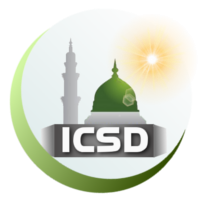 Miqat
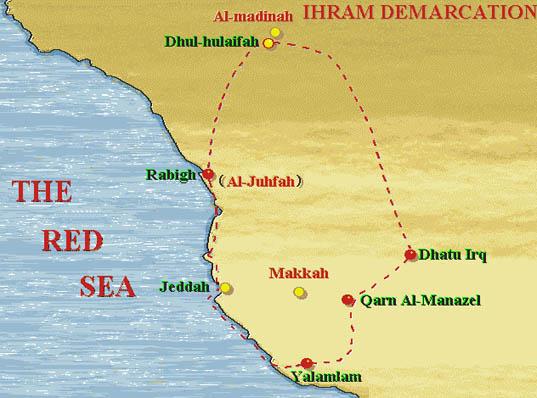 8
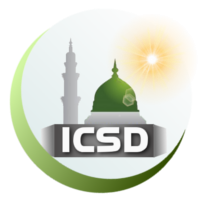 Al Ka’bah
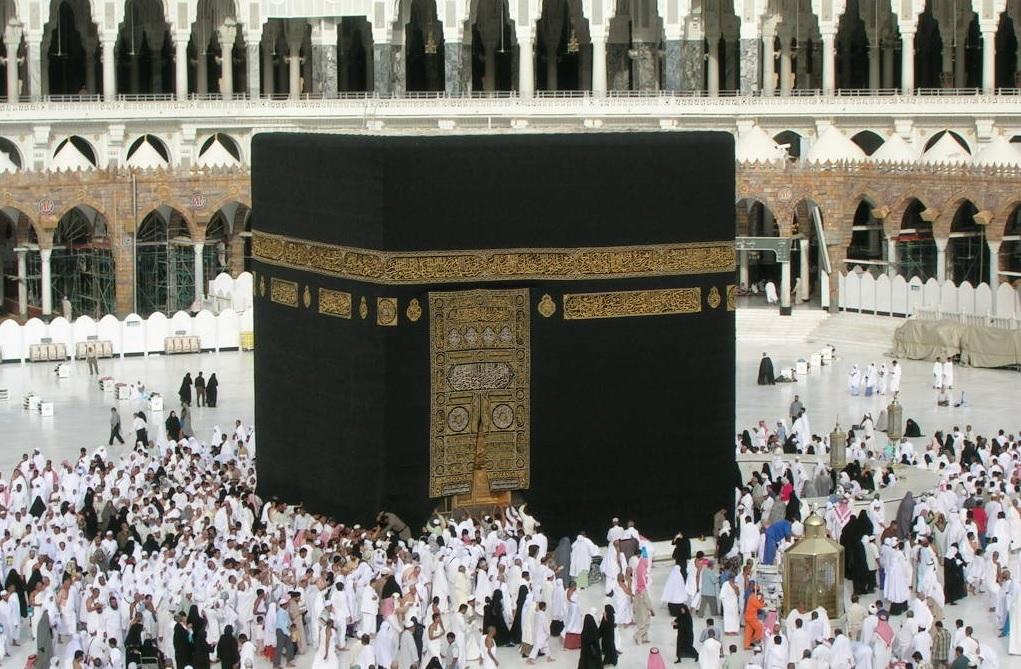 Rukn Yemani
Hateem
Hajr Aswad
Maqaame
Ibraheem
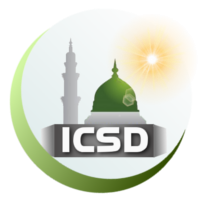 Mina-Arafat-Muzdalifah
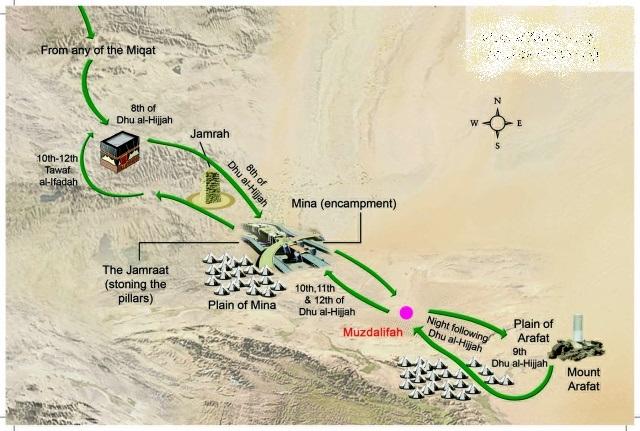 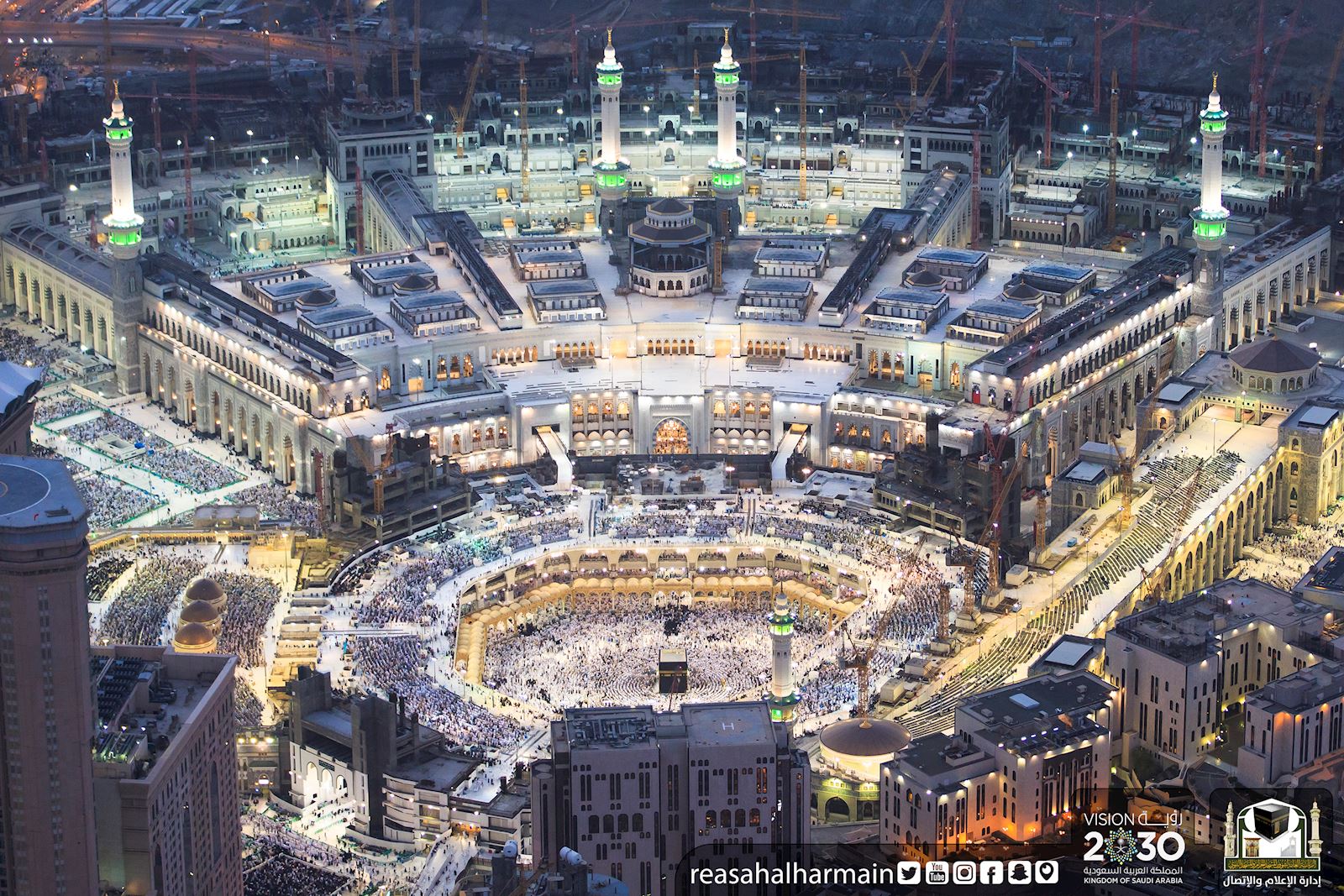 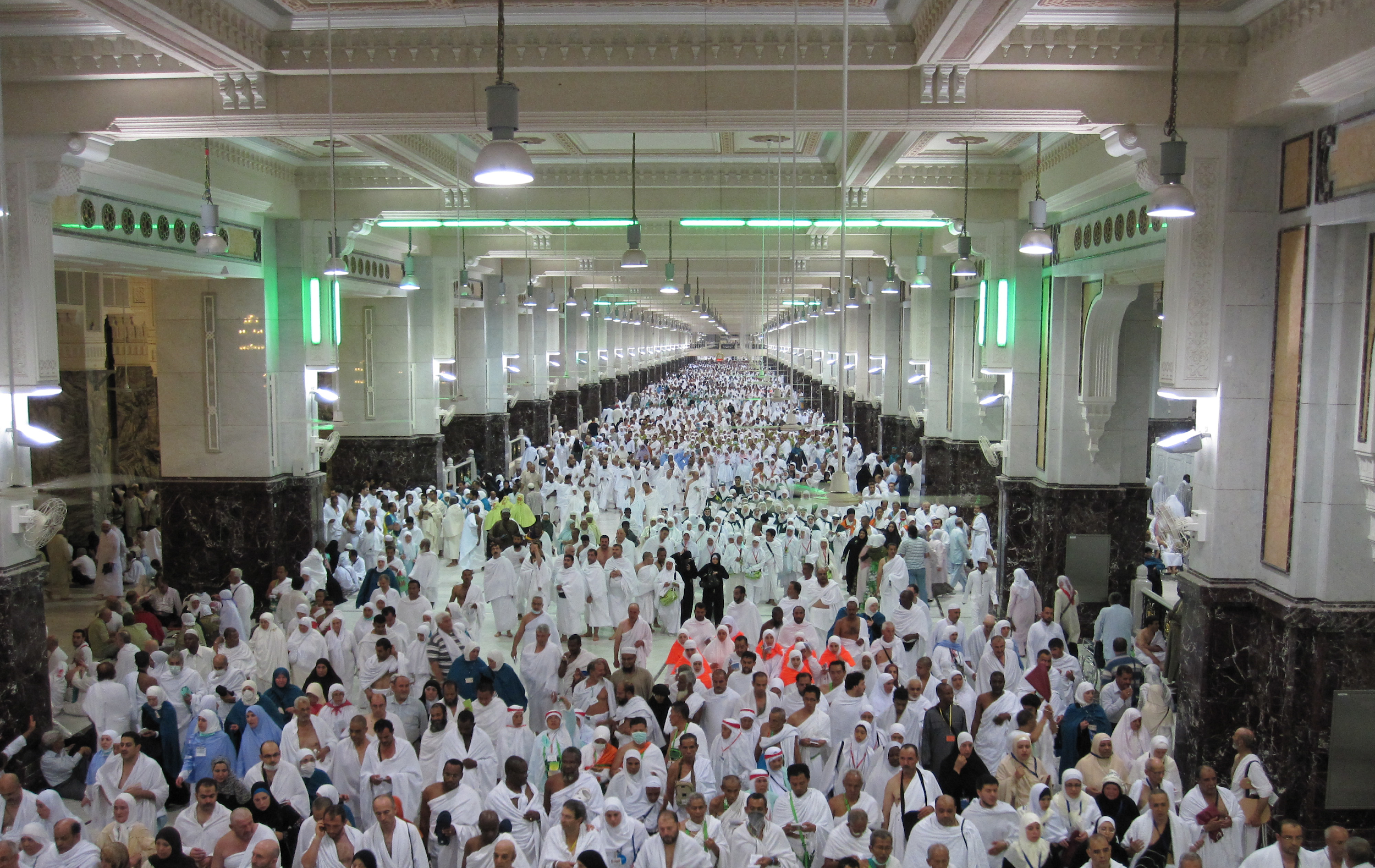 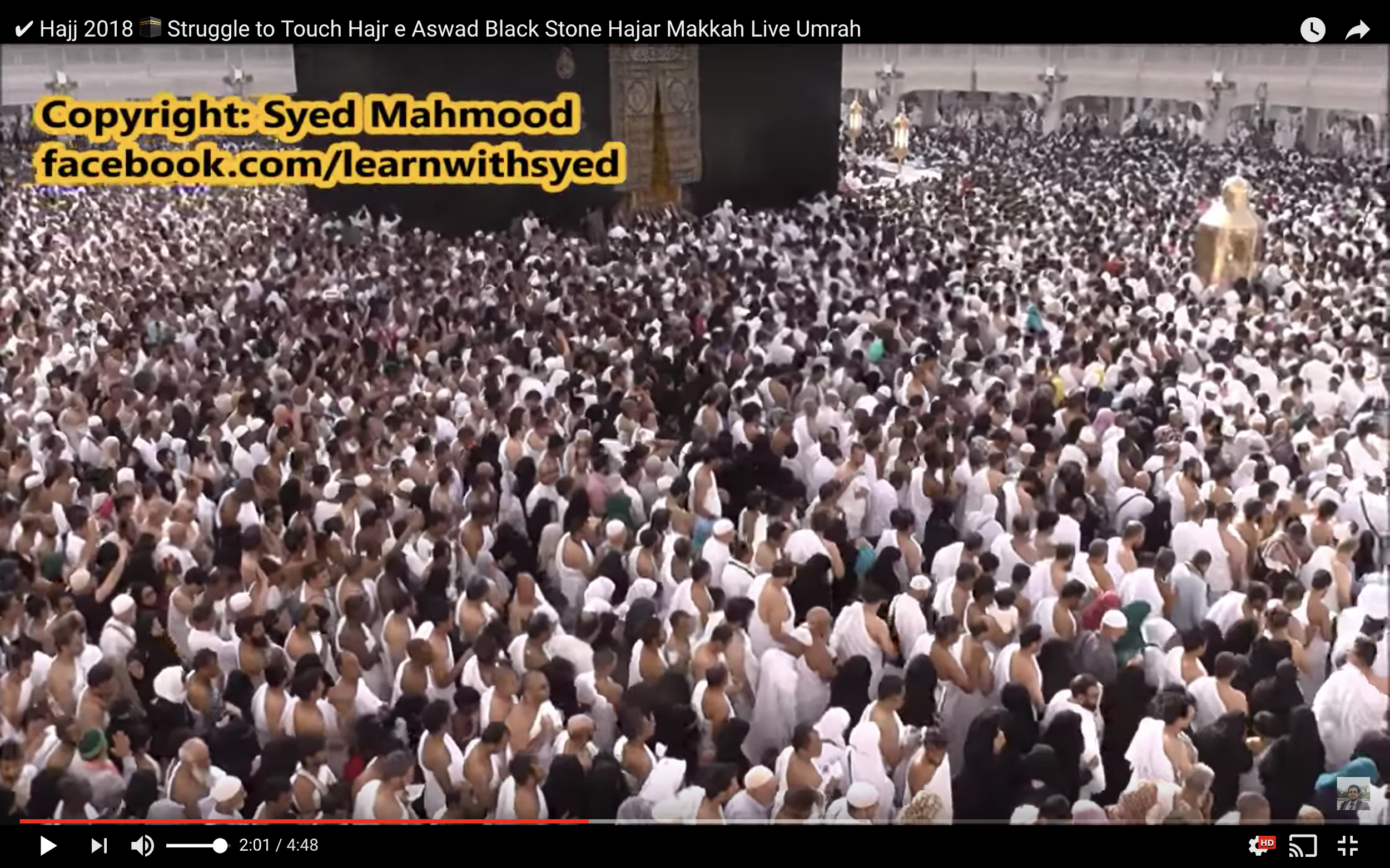 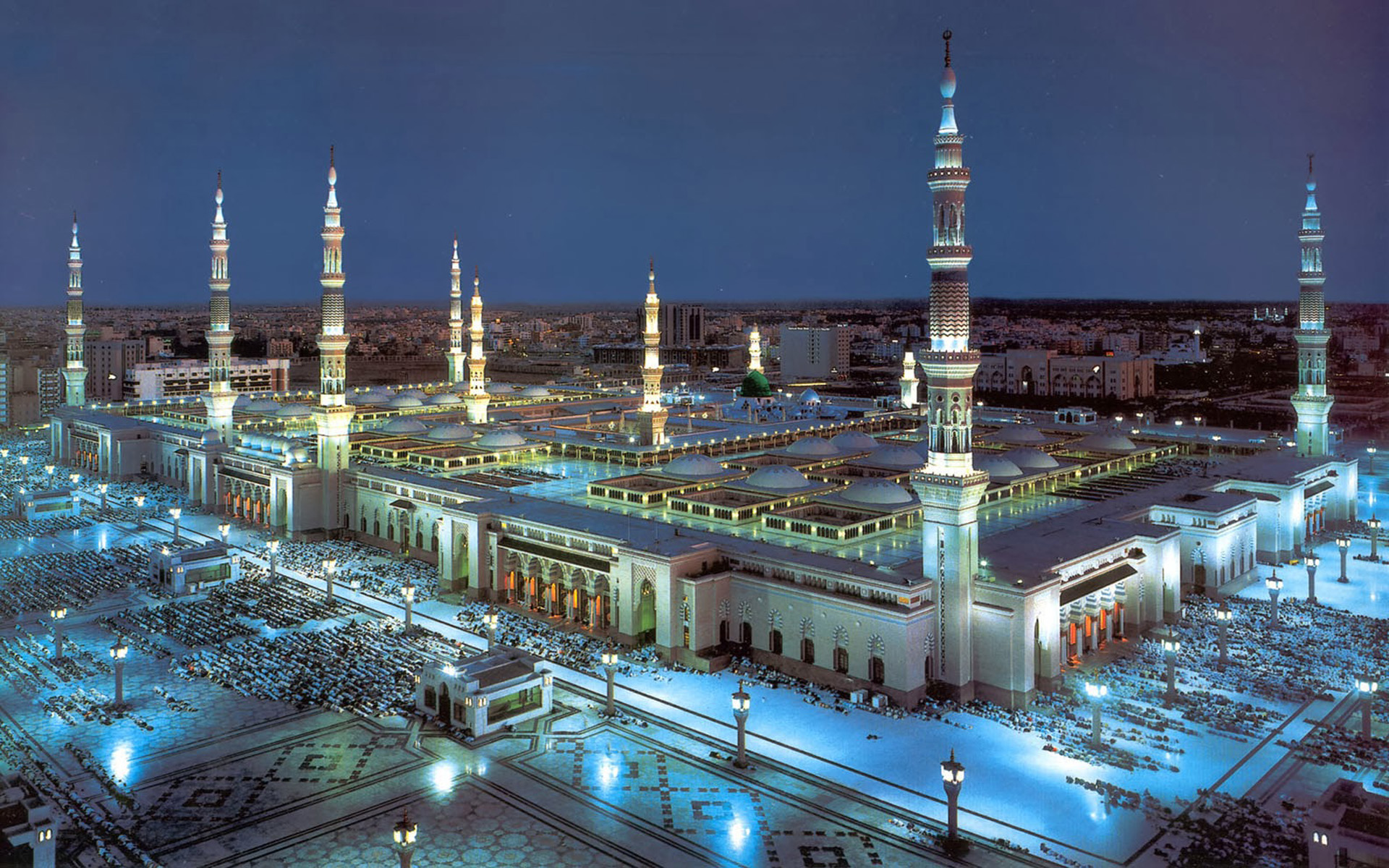 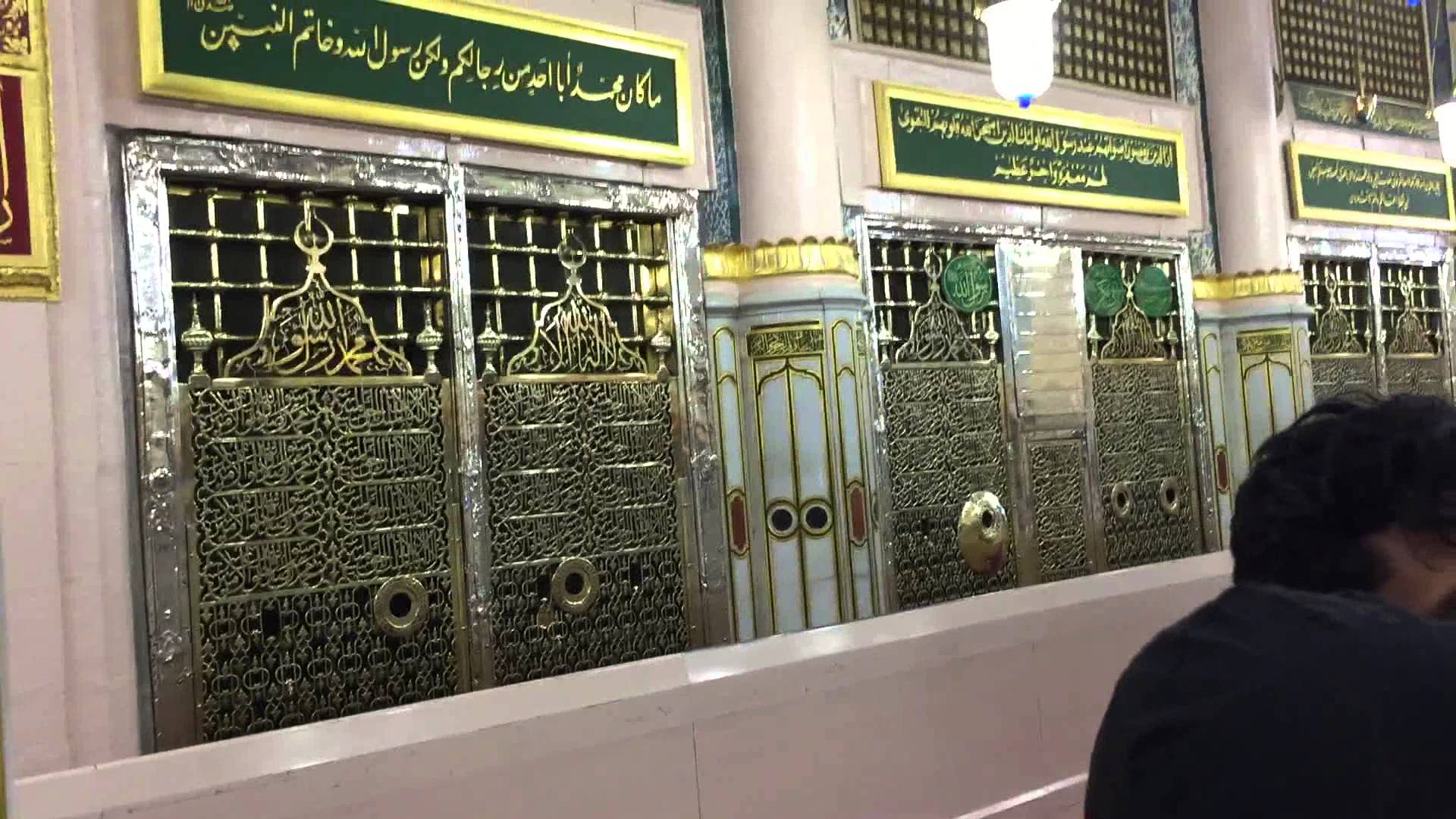 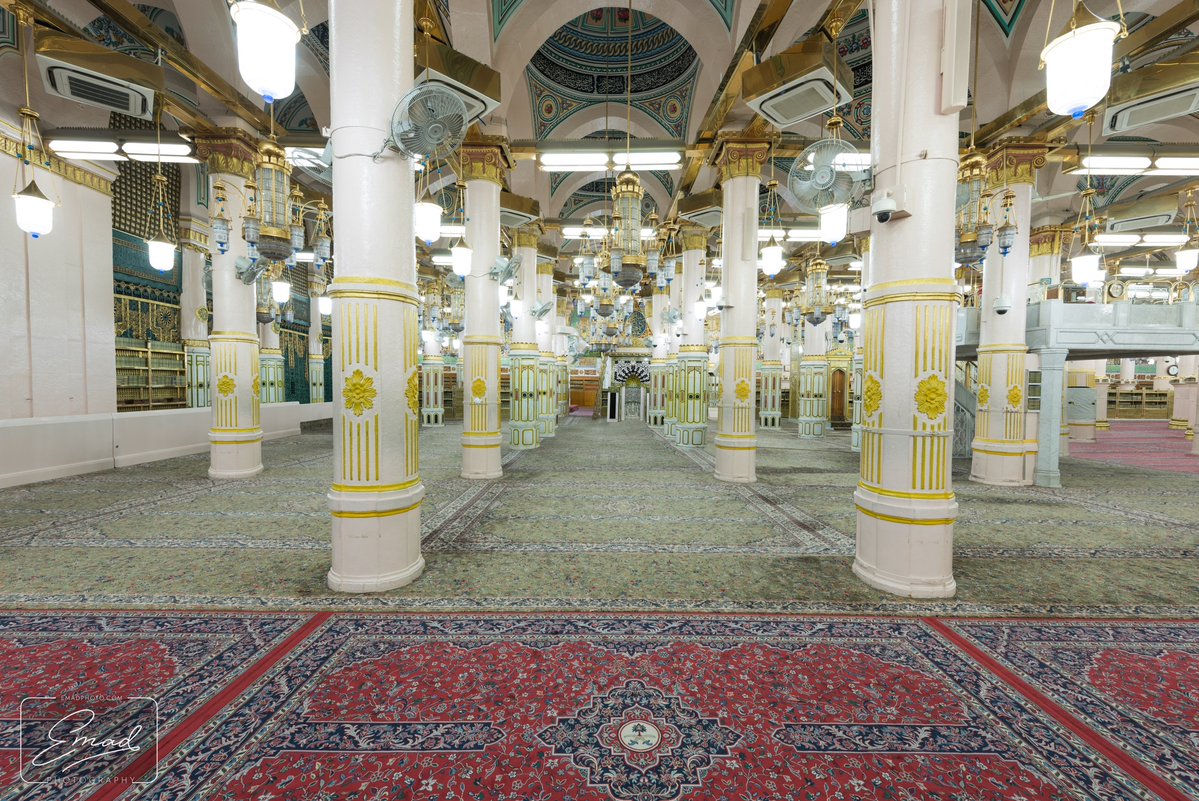 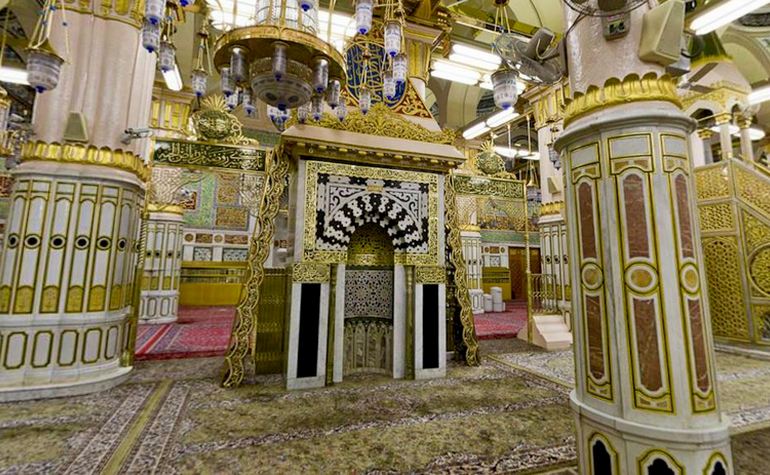 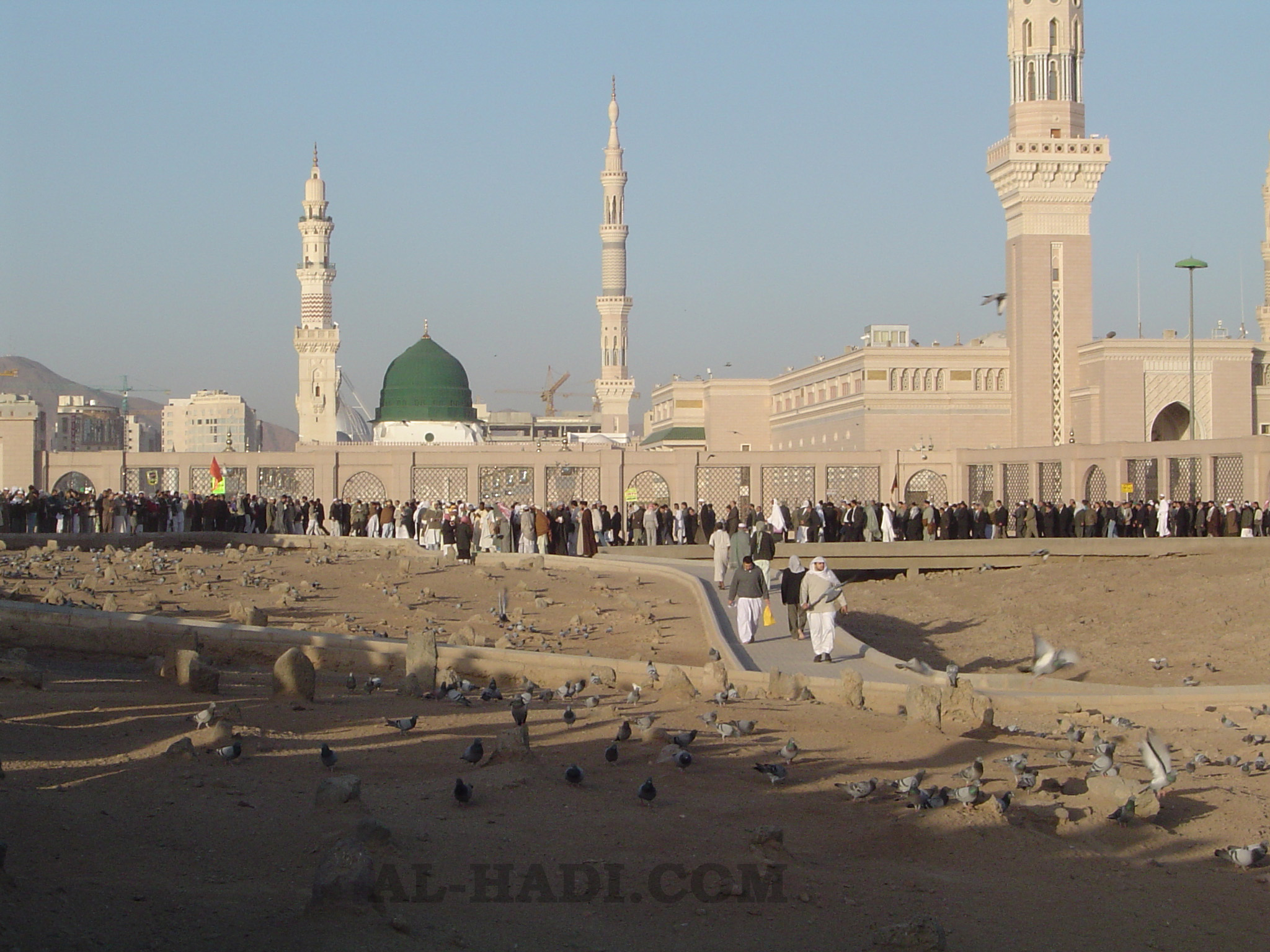 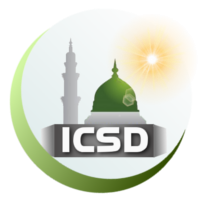 Mina
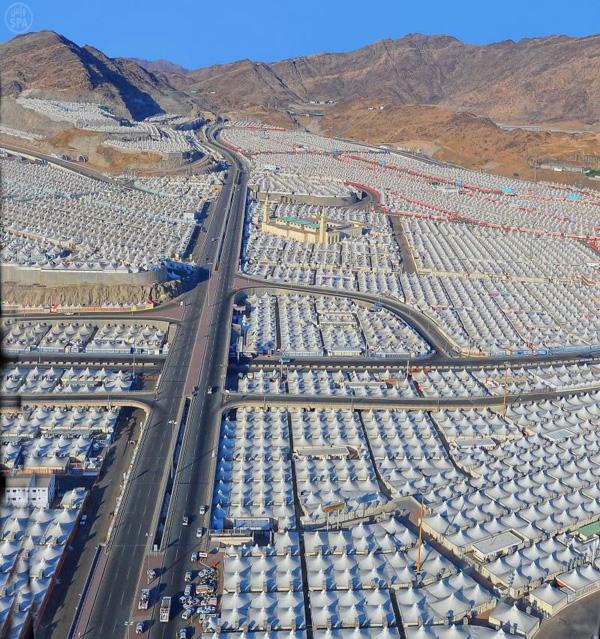 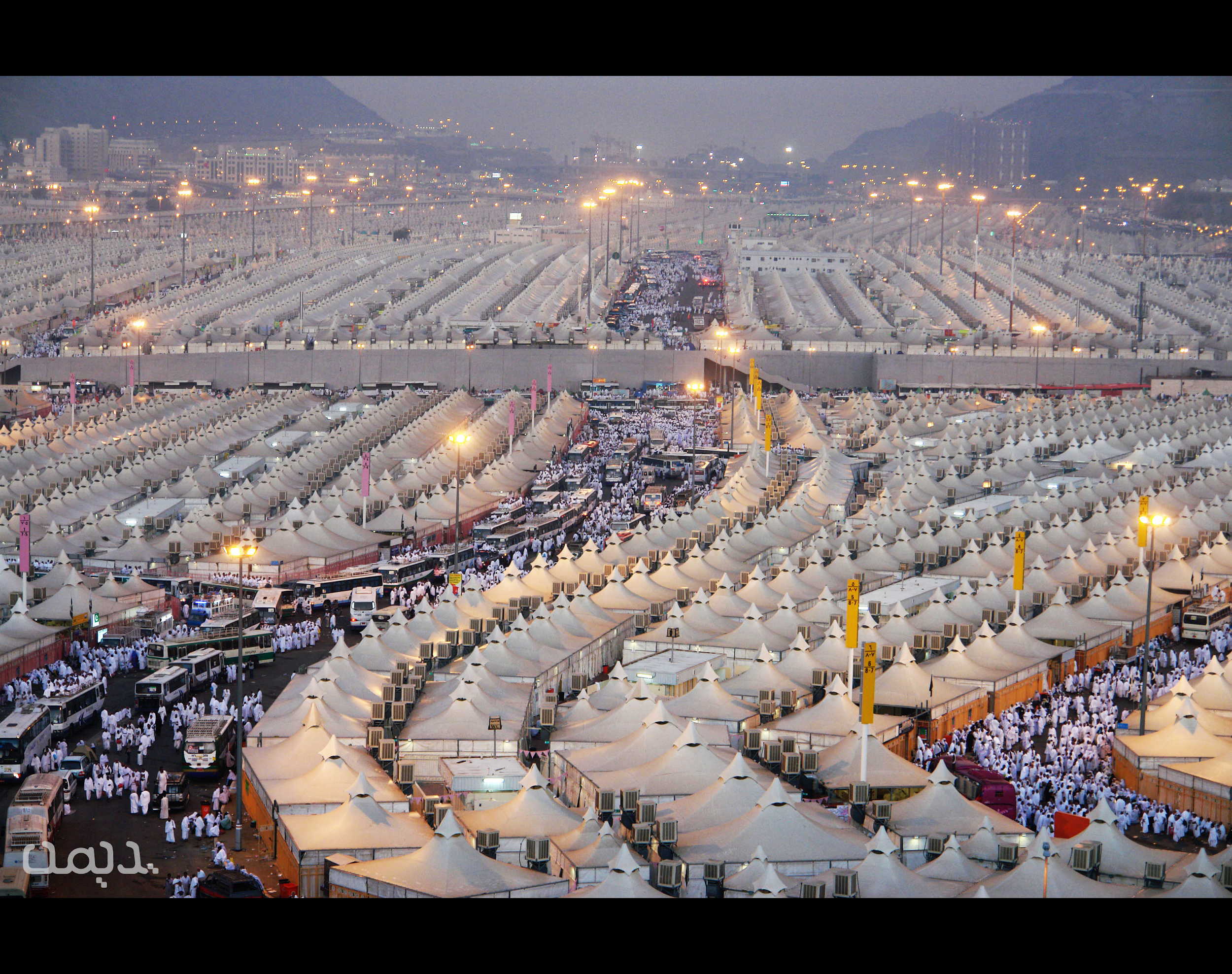 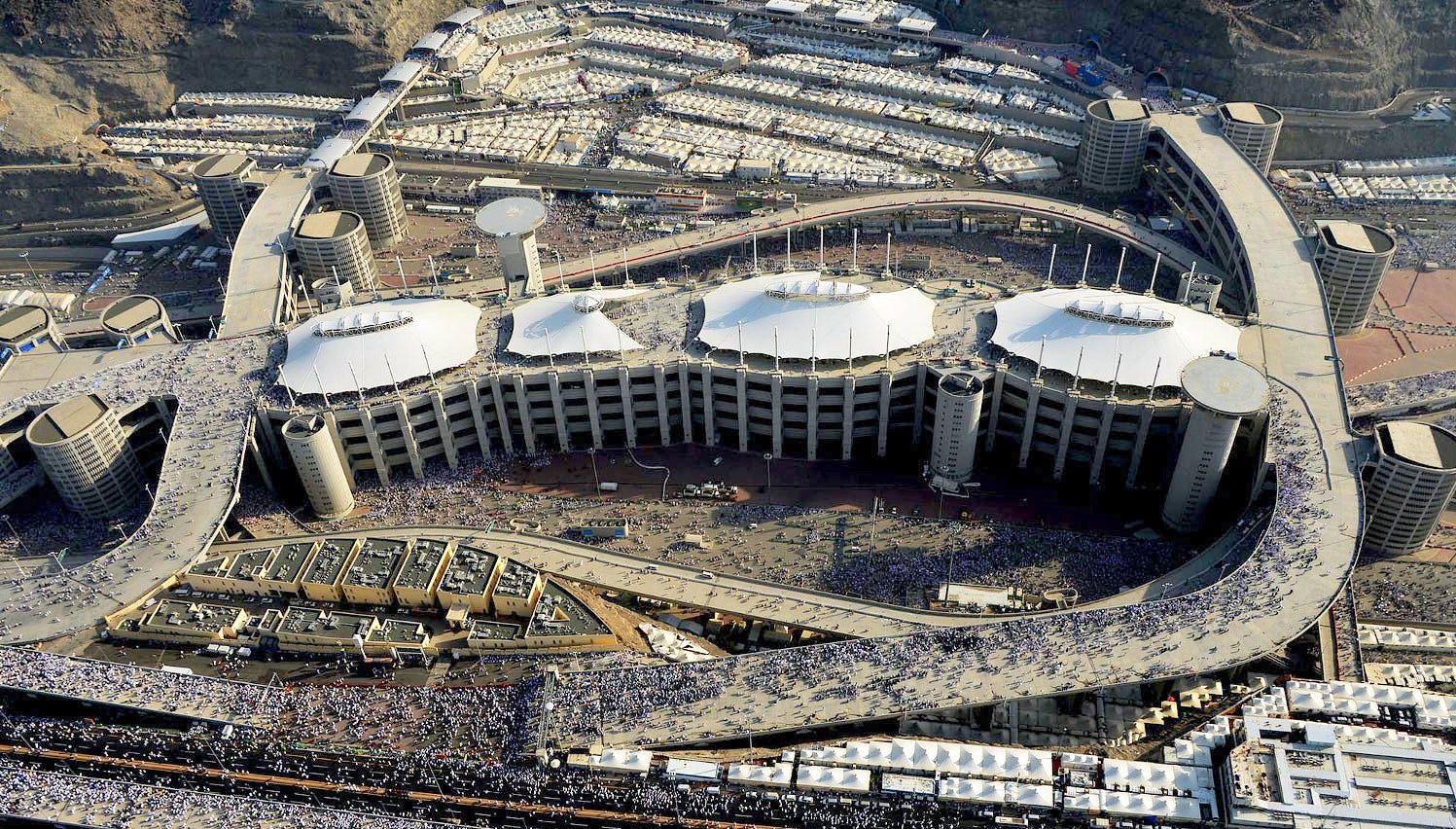 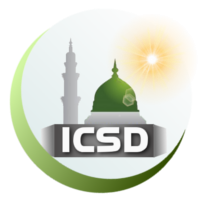 Jamarah
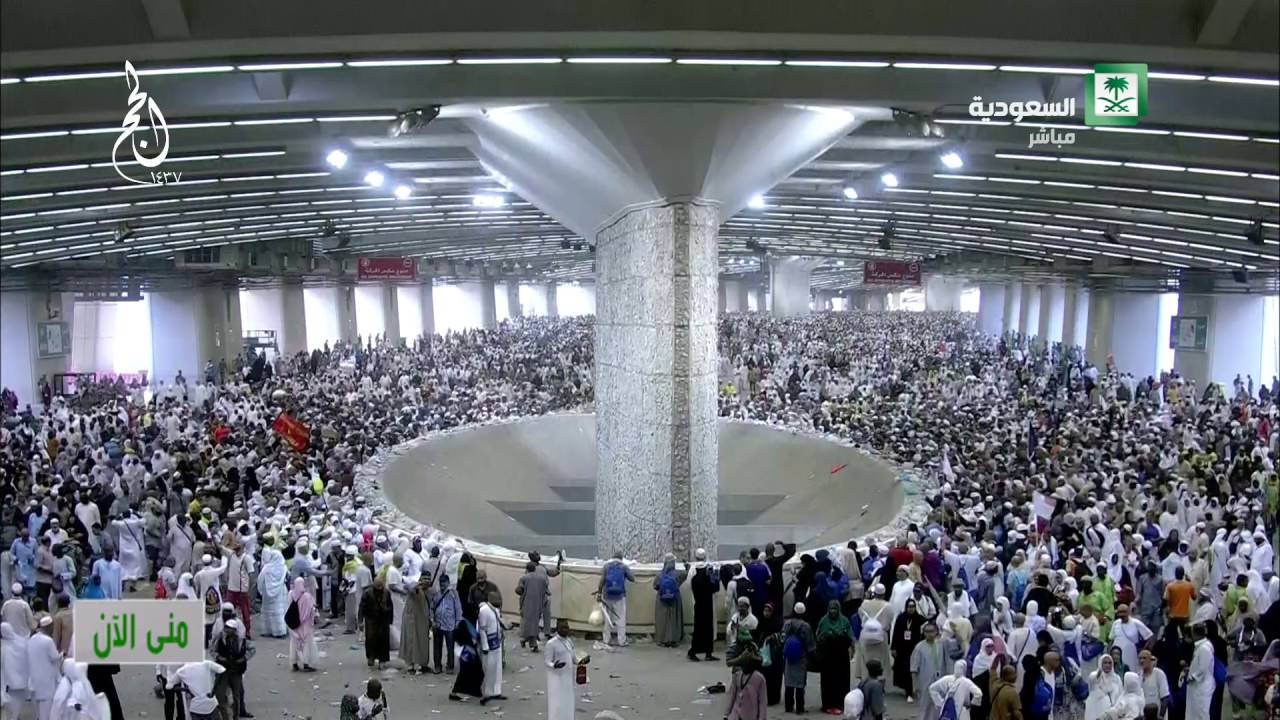 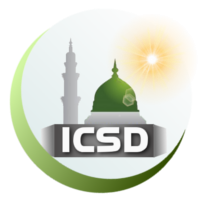 Jamarah
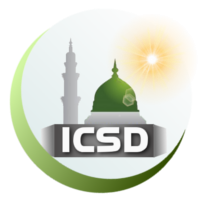 Arafat
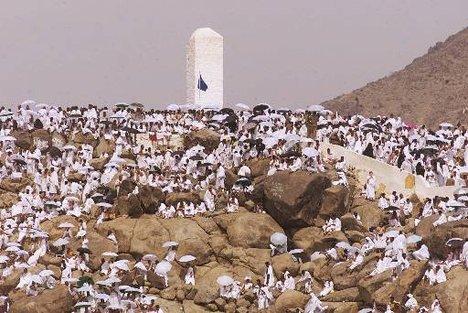 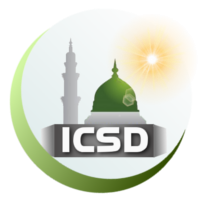 Muzdalifah
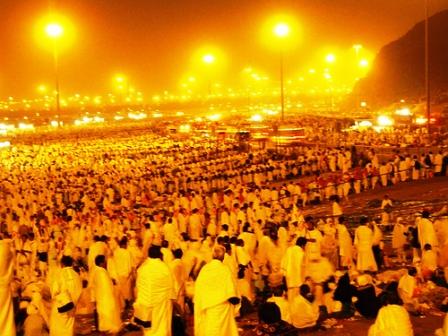 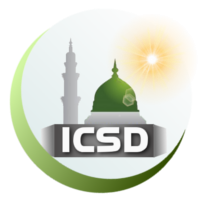 Q & A